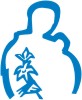 LOS DATOS DE 2021
(01 enero al 30 de noviembre)
ONG
ASRP
893
PERSONAS ATENDIDAS:
83
PERSONAS ACOGIDAS:
De las cuales son menores:
27
Y españoles el:
27%
12,216
DIAS OCUPADOS:
7’12€
COSTE PERSONA/DÍA:
ALIMENTOS DISTRIBUIDOS: 236.551kg
INSERCIONES LABORALES
48